Okul müdürleri TOPLANTISI
TRAVMA / kriz / müdahale
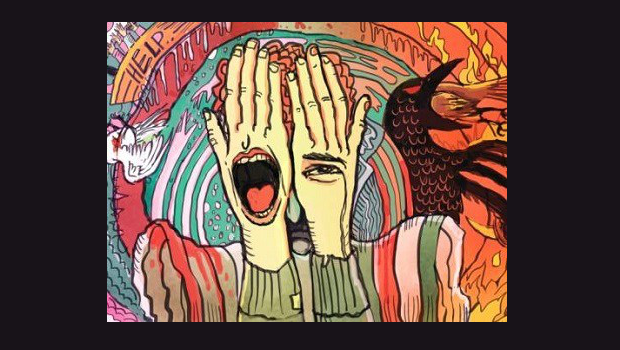 KORKU VE STRES
    Korku ve stres tüm insanlarda görülebilecek evrensel bir tepkidir. Bazıları kısa sürede önceki işlevselliklerine duygusal ya da davranışsal durumlarına dönerken, bazıları için bu süre daha uzundur.  Bazen de bu durum, travma sonrası stres bozukluğu (TSSB) gibi sonuçlara kadar uzanabilir.
Felaketle karşılaşan neredeyse herkes  yaşar.
TRAVMA
Bireyin varoluşunu;  
doğrudan ya da dolaylı yönden tehdit eden,  
yaşama alışkanlıklarını bozan,  
beklenmedik bir anda gerçekleşen, 
korku veren her deneyim , travma olarak tanımlanmaktadır. (Briere ve Elliott,2000; Coddington, 1972).
PSİKOSOSYAL DESTEK PROGRAMI
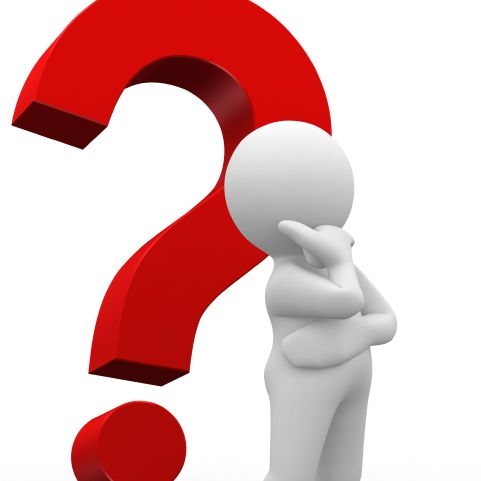 PSİKOSOSYAL KORUMA, ÖNLEME VE KRİZE MÜDAHALE HİZMETLER  NE DEMEKTİR??


Doğal afetler,Kaza,Şiddet, Savaş, İhmal, İstismar, İntihar,Terör, Göç gibi travmatik olaylardan önce, olay anında ve sonrasında gerçekleştirilen psikolojik ve sosyal destek sağlamak üzere sunulan hizmetlerin tümüdür.
PSİKOSOSYAL DESTEK programI
Psikososyal Destek Programlarının Yenilenmesi amacıyla Kasım 2017 yılında UNICEF ile başlatılan proje kapsamında 1 önleyici, 6 tanesi güçlendirici (Göç, Terör, Cinsel İstismar, İntihar, Ölüm-Yas, Doğal Afet) olmak üzere toplam 7 kitap hazırlanmıştır.

 81 ilden Rehberlik öğretmeni “Psikososyal Destek Programı Eğitici Eğitimi Kursu” ile 245 eğitici yetiştirilmiştir.
 
81 ilde bulunan yaklaşık 33 bin rehberlik öğretmenlerine uygulayıcı eğitimleri 2019 nisan - haziran   ayında  tamamladı.
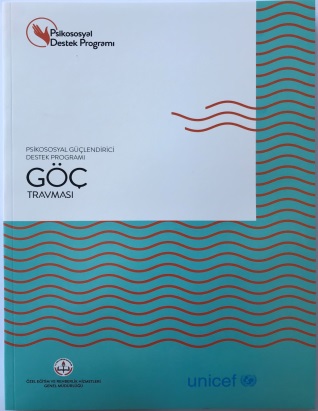 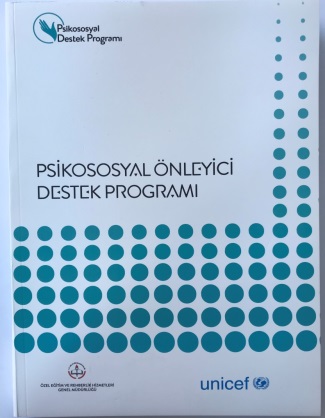 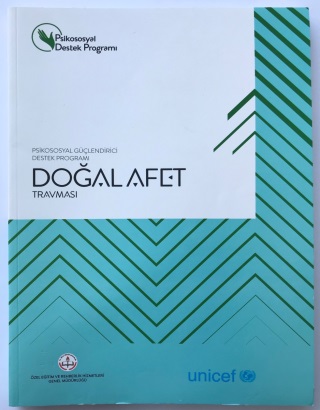 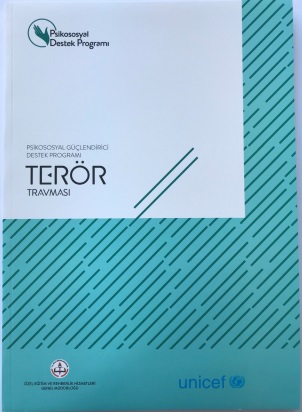 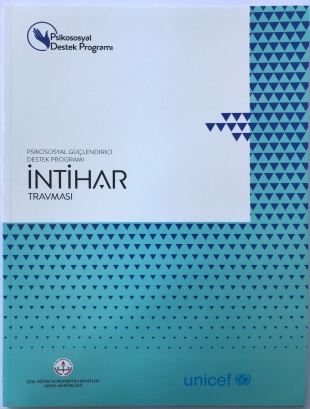 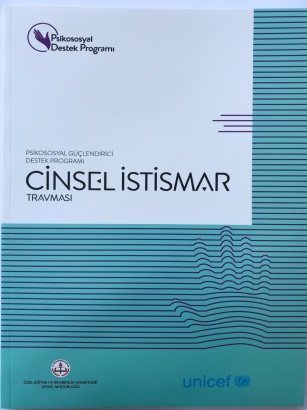 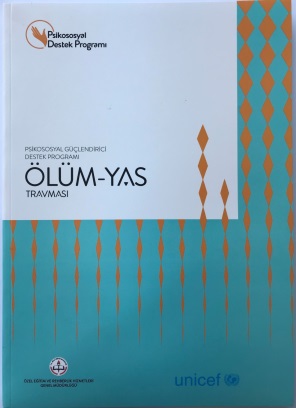 PROGRAMA GENEL BAKIŞ
PSİKOSOSYAL DESTEK PROGRAMI
PSİKOSOSYAL ÖNLEYİCİ 
DESTEK PROGRAMI
PSİKOSOSYAL GÜÇLENDİRİCİ 
DESTEK PROGRAMI
GÜÇLENDİRİCİ ETKİNLİKLER
ÖNLEYİCİ ETKİNLİKLER
ÖNLEYİCİ ETKİNLİKLER
ÖĞRETMEN
ÖĞRENCİ
ÖĞRETMEN
ÖĞRENCİ
ÖĞRENCİ
VELİ
VELİ
8
OKUL ÖNCESİ - İLKOKUL
OKUL ÖNCESİ - İLKOKUL
OKUL ÖNCESİ - İLKOKUL
ORTAOKUL- LİSE
ORTAOKUL- LİSE
ORTAOKUL- LİSE
PSİKOSOSYAL ÖNLEYİCİ DESTEK PROGRAMI
41 ADET ETKİNLİK
17 ADET ETKİNLİK
(Normal gelişim gösteren öğrenciler ile kaynaştırma/ bütünleştirme öğrencileri ve öğretmenleri-velileri ile kullanılmak üzere)
11 ADET ÖZEL EĞİTİM ETKİNLİĞİ 
(Özel eğitim sınıfları ve özel eğitim okullarının öğrenci ve velileri ile kullanılmak üzere)
13 ADET ISINMA ETKİNLİĞİ 
(Öğrenci, öğretmen ve veliler ile kullanılmak üzere)
12 ADET ÖĞRENCİ ETKİNLİĞİ
3 ADET ÖĞRETMEN ETKİNLİĞİ
2 ADET VELİ ETKİNLİĞİ
5 ADET VELİ ETKİNLİĞİ
6 ADET ÖĞRENCİ ETKİNLİĞİ
STANDART
6 ADET 
OKUL ÖNCESİ - İLKOKUL İÇİN ETKİNLİK
6 ADET ORTAOKUL- LİSE İÇİN ETKİNLİK
PSİKOSOSYAL ÖNLEYİCİ PROGRAMININ AMACI   -Olaydan Önce Bireylerin Olaya Karşı Hazır Bulunuşluk Düzeylerini Artırmaya Yönelik Çalışmalardır.  -Baş Etme Becerilerini Geliştirmeye yöneliktir.  -Olayın Bireyler Üzerinde Oluşturabileceği Zararı Azaltmayı Hedeflemektedir.
OKULDA ÖNLEYİCİ PSİKOSOSYAL ÇALIŞMALAR  NASIL YÜRÜTÜLÜR
     

 OKUL REHBERLİK ÖĞRETMENİ;


1 -  PSİKOSOSYAL OKUL SUNUSUNU  ( 18 EKİM) YAPACAKTIR.
2-  3  ÖĞRETMEN  ETKİNLİĞİ
3-  2   VELİ ETKİNLİĞİ YAPACAKTIR.


SINIF REHBER ÖĞRETMENLERİ ;
  ÖĞRENCİLERE  6  ETKİNLİK UYGULAYACAKTIR.
Nisan 2019 Tarih Ve 2739 SayılıYönerge doğrultusunda ilçe ve okullarda psikososyal çalışmalar nasıl yürütülür
Nisan 2019
2739
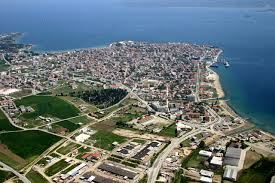 Yönerge doğrultusunda ilçe ve okullarda psikososyal çalışmalar nasıl yürütülür
İLÇE MEM GÖREV, YETKİ VE SORUMLULUKLARI
İLÇE PSKÖKME KİMLERDEN Oluşur?
 
*Şube Müdürü Başkanlığında;
* Her eğitim kademesinden en az birer rehberlik öğretmeninden oluşur.
İlçe ekibinin kurulmasını sağlar .
İlçe PSKÖKME ihtiyaçları belirleyerek bir plan hazırlar.
Üyelerini konuyla ilgili hizmet içi eğitim almış personelden görevlendirir. 
Eğitim – Öğretim yılı başladıktan sonra bir ay içinde ilçe ekibini belirler ve ekibin yıllık görevlendirme onayını alır. 
Yaşanabilecek travma/kriz durumlarında ek bir onaya ihtiyaç duyulmaksızın görevlendirilmelerini sağlar.
İlçe ekibinin birinci dönemin başı, ikinci dönemin başı ve ikinci dönemin sonu olmak üzere yılda üç kez ve ihtiyaç duyulan hâllerde toplanmasını sağlar. 
İlçe/okul ekiplerine ait iletişim bilgilerinin güncel olarak tutulmasını sağlar.
İLÇE MEM GÖREV, YETKİ VE SORUMLULUKLARI
İlçe genelinde etkileri olan veya okul ekibinin personel kapasitesinin yetersiz kaldığı durumlarda, olaylara yönelik PSKÖKM hizmetlerini gerçekleştirir. 
               ÖNEMLİ…
İlçe genelinde etkileri olan travma/kriz durumunun hemen ardından ilçe ekibinden en az 2 kişi bilgi toplamak amacıyla okula/bölgeye giderek Gözlem Formu”nu (EK-1) doldurur. 
Travma/kriz sonrasında okul ekiplerinin ihtiyacı veya talebi doğrultusunda ilçe ekibinden görevlendirme yapar.
İLÇE MEM GÖREV, YETKİ VE SORUMLULUKLARI
Travma/kriz durumunda destek ihtiyacı ortaya çıktığında Destek Talep Formu” nu (EK-2) doldurarak il ekibinden destek talep eder. 
 Travma/kriz durumlarına yönelik gerçekleştirdiği çalışmalara Çalışma Raporu”nu (EK-3) doldurarak ilçe millî eğitim müdürlüğü aracılığıyla il millî eğitim müdürlüğüne gönderir.
  Travma/kriz durumlarına yönelik gerçekleştirdiği çalışmalar sonunda gerekli izleme ve değerlendirmeyi yapar, İzleme Formu”nu (EK-4) doldurarak ilçe millî eğitim müdürlüğü aracılığıyla il millî eğitim müdürlüğüne gönderir. 
Talep edilmesi hâlinde okul ekibine destek verir.
İLÇE MEM GÖREV, YETKİ VE SORUMLULUKLARI
OKUL MÜDÜRLERİnin GÖREV, YETKİ VE SORUMLULUKLARI
OKUL MÜDÜRLERİNİN GÖREV, YETKİ VE SORUMLULUKLARI
OKUL PSKÖKME KİMLERDEN Oluşur?

Okul müdürü veya görevlendireceği bir müdür yardımcısı başkanlığında;
Varsa rehber öğretmen
RHYK  Üyelerinden her sınıf düzeyinden en az bir sınıf rehber öğretmeni
OKUL PSİKOSOSYAL KORUMA, ÖNLEME VE KRİZE MÜDAHALE EKİBİ KİMLERDEN OLUŞUR?
ÖRNEK
Okul M üdürü vaya Müdür Yardımcısı(başkan)
(Okul psikososyal koruma, önleme krize müdahale Ekibi İletişim Merkezi Sorumlusu ,Basın Açıklamalarını ve Gerekli Açıklamaları İlgili Kurum ve Kuruluşlara Yapar, Bilgilendirme ve Çalışmalarla İlgili Yetkilidir.)          

Rehber Öğretmen  ( Üye)    
(Kriz anında kargaşayı önler, Tahliyeden sonra öğrencileri sakinleştirir, travmayı azaltıcı çalışmalar yapar)         

Öğretmenler     ( Üye)  
(………..Öğretmeni) (Tahliyeden Sorumlu. Tahliye Ekibini Kurar.)  
(………..Öğretmeni) (Gerektiği Durumlarda Alarmı Harekete Geçirir, Yoklamayı Alır.)                                                                          
(………..Öğretmeni) (Öğretmenleri Krizden Haberdar Eder)            
(………..Öğretmeni) (Sağlık Kuruluşlarını ve Emniyet Güçlerini Durumdan Haberdar Eder, Gerekli Telefon İletişimlerini Sağlar.)                        
(………..Öğretmeni) (Aileleri Krizden Haberdar Eder, Çevre Güvenliğinin Alınmasında Güvenlik Kuvvetlerine Yardımcı Olur.)    v.b.  şeklinde görevlendirilir.   
(……… ..Öğretmeni) Cenazeden Sorumlu Vb.
……………………..
OKUL MÜDÜRLERİNİN GÖREV YETKİ VE SORUMLULUKLARI

Öncelikle konuyla ilgili hizmet içi eğitim almış personelden olmak üzere okul ekibinin kurulmasını sağlar. 

Başta okul ekibi olmak üzere, okul bünyesindeki tüm öğretmen ve personelin konuyla ilgili eğitim almasını sağlar.  ( PS. OKUL SUNUSU)

Okul rehberlik hizmetleri programına dâhil edilen psikososyal koruma, önleme ve krize müdahale hizmetlerinin yürütülmesini sağlar. ( ÖNLEYİCİ ETKİNLİKLER)

  Oluşturulan okul risk haritasına göre travma/kriz durumlarına yönelik koruyucu, önleyici ve güçlendirici çalışmaların yürütülmesini sağlar.
OKUL MÜDÜRLERİNİN GÖREV, YETKİ VE SORUMLULUKLARI


Travma/kriz durumlarından etkilenen bireylere ilişkin kayıtların başta gizlilik ilkesi olmak üzere etik kurallara uygun bir şekilde tutulmasını ve muhafaza edilmesini sağlar. 

 Travma/kriz durumları sonucunda hazırlanan raporlar doğrultusunda gerekli önlemleri alarak, oluşturulan raporları il/ilçe millî eğitim müdürlüğüne gönderir. 

Travma/kriz durumlarında ihtiyaç halinde okulda bulunan tüm öğretmenlere görev verir.
OKUL PSİKOSOSYAL KORUMA, ÖNLEME VE KRİZE MÜDAHALE EKİBİN GÖREV VE SORUMLULUKLARI

 Okul ekibi birinci dönemin başı, ikinci dönemin başı ve ikinci dönemin sonu olmak üzere yılda üç kez ve ihtiyaç duyulan hâllerde toplanır. 

 Okul genelinde travma/kriz durumlarında psikososyal koruma, önleme ve krize müdahale hizmetlerini planlar ve gerçekleştirir. 

Okul ekibi travma/kriz durumunun hemen ardından ayrıntılı bilgi edinmek amacıyla Gözlem Formu” nu (EK-1) doldurur. 

  Travma/kriz durumunda personel kapasitesi yetersiz kaldığında ve destek ihtiyacı ortaya çıktığında Destek Talep Formu” nu (EK-2) doldurarak il/ilçe ekibinden destek talep eder. 

Okulda yaşanan travma/kriz durumlarına yönelik gerçekleştirilen krize müdahale çalışmalarını  Çalışma Raporu”nu (EK-3) doldurarak okul müdürlüğü aracılığıyla il/ilçe millî eğitim müdürlüğüne gönderir.
Travma/kriz durumlarına yönelik gerçekleştirdiği çalışmalar sonunda gerekli izleme ve değerlendirmeyi yapar, İzleme Formu”nu (EK-4) doldurarak okul müdürlüğü aracılığıyla il/ilçe millî eğitim müdürlüğüne gönderir. 

 Travma/kriz durumlarından etkilenen bireylere ilişkin kayıtları başta gizlilik ilkesi olmak üzere etik kurallara uygun bir şekilde tutar ve muhafaza eder. 


 Okulda risk grubunda bulunan ve travma/kriz durumlarından etkilenen bireyleri gerektiğinde ilgili kurum ve kuruluşlara yönlendirir...
OKUL PSİKOSOSYAL KORUMA, ÖNLEME VE KRİZE MÜDAHALE EKİBİNİN  GÖREV VE SORUMLULUKLARI
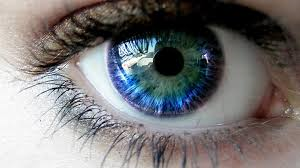 Gözlem Formu( EK-1)  
Destek Talep Formu (EK-2)          
Çalışma Raporu (EK-3) 
İzleme Formu (EK-4)
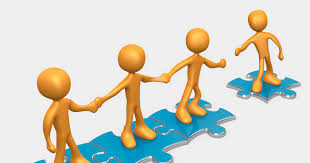 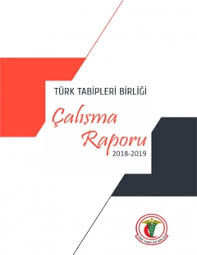 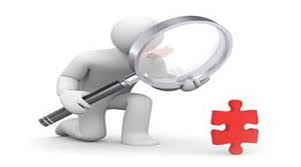 Nisan 2019 Tarih Ve 2739 SayılıYönerge doğrultusunda okul psikososyal çalışmalarında kullanılacak formlar…
REHBERLİK SERVİSLERİNİN GÖREV VE SORUMLULUKLARI 

PSKÖKM konularında sunulacak hizmetleri okul rehberlik hizmetleri programına dâhil eder. 

Psikososyal koruma, önleme ve krize müdahale hizmetleri kapsamında okul risk haritasını oluşturur. 

 Okulda olası travma/kriz durumlarına karşı okul genelinde yapılması gereken psikososyal koruma, önleme ve krize müdahale çalışmalarına ilişkin okul yönetimi ve rehberlik ve araştırma merkezi ile işbirliği yapar. 

Travma/kriz durumlarından etkilenen bireylere ilişkin kayıtları başta gizlilik ilkesi olmak üzere etik kurallara uygun bir şekilde tutar ve muhafaza eder.
ÖĞRETMENLERİN GÖREV, YETKİ VE SORUMLULUKLARI 
 
 PSKÖKM konularında sunulacak hizmetleri sınıf rehberlik hizmetleri programına dâhil eder. 

 Sınıf/şube rehber öğretmeni sınıfının risk haritasını oluşturur.
 
Psikososyal koruma, önleme ve krize müdahale hizmetleri çalışmalarına ihtiyaç hâlinde destek verir. 

Travma/kriz durumlarından etkilenen ya da risk grubunda olan öğrencilerle karşılaştığında gizlilik ilkesi ve etik kurallara uygun bir şekilde okul rehberlik servisine bilgi vererek işbirliği içinde çalışır. 

 Psikososyal koruma, önleme ve krize müdahale hizmetleri eğitimlerine katılır.
OlayIn Hemen SonrasInda YapIlmasI Gerekenler
AKUT DÖNEM

  
 Okul ekibi olayın hemen ardından toplanmalı ve bu ekipte daha önceden belirlenen ilgili kişilerin (güvenlik, müdahale, çevre ile irtibat, cenaze, medya paylaşımı vb.) görevlerine başlaması GEREKİR. 
Gün sonunda  paylaşım ve değerlendirme toplantıları   YAPMALIDIR.	
Okul genelinde planlanan faaliyetleri takip ederek ilgili kişilere yeterli kaynak ve desteğin SAĞLAMASI
Okul ekibine bir çalışma ortamının sağlanmalı ve tüm görüşmeler orda YAPILMALI. 
 Okulda olay yeri güvenlik çemberine ALINMALI.
OlayIn Hemen SonrasInda YapIlmasI Gerekenler (güçlendirici)
AKUT DÖNEM

Olay ders saatinde gerçekleştiyse, öğrencilerin olay yerini görmemesi için gerekli önlem ALINIR.	
 Gerek duyulması halinde polis ve/veya ambulans ARANIR.
Bilgi kirliliğine yol açmamak için en kısa sürede bir bilgilendirme toplantısı YAPILMALI.	
 İlgili üst kurumların bilgilendirilmesi YAPILIR.
Olay hakkında öğretmenlere, okul personeline ve velilere -varsa- sms sistemi üzerinden kısa, net ve doğru bir bilgilendirme YAPILMALIDIR. (istismar durumları hariç)
OlayIn Hemen SonrasInda YapIlmasI Gerekenler
AKUT DÖNEM
Gerekirse öğrencilerin, velilerin gözetiminde okuldan ayrılmaları SAĞLANMALI .
Görevlerini sürdüremeyecek durumda olan personele gerekli yardım YAPILMALI.
Rutin işleyişe dönülmesi ve normal müfredata devam edilmesi SAĞLANMALI.
Öğrencilerin ve personelin fiziki güvenliği SAĞLANIR.
OlayIn Hemen SonrasInda YapIlmasI Gerekenler
AKUT DÖNEM
Medya ya, tek kişi tarafından bilgilendirme YAPILMALIDIR. 
Öğrencilere olay hakkında basit, net ve doğru bilgi VERİLMELİDİR.
Henüz bilgi edinilmemiş konular için “Henüz bu konuda bilgi sahibi değiliz; sahip olduğumuz bilgileri sizinle paylaşmaya devam edeceğiz.”
OlayIn Hemen SonrasInda YapIlmasI Gerekenler
AKUT DÖNEM

Okul Krize Müdahale Ekibi tarafından tüm öğretmenlere TSSB bilgilendirmesi YAPILMALI olayla ilgili duygularını paylaşımları SAĞLANMALI.
TSSB ile ilgili bilgilendirmeye ait “Öğretmen Bilgi Notu” dağıtılmalıdır. 
Sınıflarındaki öğrencilere olay hakkında nasıl bilgi vermeleri gerektiği ve dikkat etmeleri gereken noktaların önemli olduğunun farkında olmaları. 
Olaydan birinci derecede etkilenen ve risk altındaki öğretmenler belirlenerek ihtiyaç halinde destek alabilmeleri için gerekli sağlık kurumlarına yönlendirilmelidir.
OlayIn Hemen SonrasInda YapIlmasI Gerekenler
AKUT DÖNEM

Okul …Krize Müdahale Ekibi tarafından tüm sınıflarda TSSB bilgilendirmesi… ve öğrencilerin olayla ilgili duygularını paylaşması sağlanmalıdır.
TSSB bilgilendirmesi sırasında krizden etkilenme düzeyi yüksek, öncelikli ve bireysel müdahale gereken öğrencileri izleme-yönlendirme ! 	
Öğrencileri, yardım istemeleri için teşvik !	
Okul …Krize Müdahale Ekibi tarafından velilere TSSB bilgilendirmesi…
OlayIn Hemen SonrasInda YapIlmasI Gerekenler
AKUT DÖNEM
İstismar durumunda öğrenci mahremiyeti, gizlilik ilkesi çerçevesinde hareket edilmeli
Olay okulda gerçekleşmiş ise, çocuğun güvenliği ! İstismar ortamından ve istismarcıdan uzaklaştırılmalıdır. 
Çocuktan alınan bilgi doğrultusunda okulun bulunduğu bölgedeki Çocuk Şube Müdürlüğü/Polis Merkezi/Çocuk İzlem Merkezi (ÇİM)/Cumhuriyet Savcılığına okul yönetimi tarafından bildirim yapılması sağlanmalıdır (Ailenin istismardan haberdar olması okul idaresinin yükümlülüğünü ortadan kaldırmaz. Bildirimde ailenin onayı sorulmaz.). 
   
İSTİSMAR DURUMUNDA!!!
OlayIN Hemen SonrasInda YapIlmasI Gerekenler
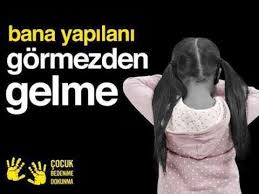 BİLDİRİM ZORUNLULUĞU
   Türk Ceza Kanununun 279. maddesi (Kamu adına soruşturma ve kovuşturmayı gerektiren bir suçun işlendiğini göreviyle bağlantılı olarak öğrenip de yetkili makamlara bildirimde bulunmayı ihmal eden veya gecikme gösteren kamu görevlisi altı aydan iki yıla kadar hapis cezası ile cezalandırılır.) gereğince bildirimler adli ve kolluk birimlerine ivedilikle yüz yüze ya da telefon yoluyla yapılmalıdır. 
   CİNSEL İSTİSMAR DURUMUNDA!!!
OLAYIN HEMEN SONRASINDA YAPILMASI GEREKENLER 
AKUT DÖNEM
İstismar durumlarında çocuğun beyanının doğruluğu sorgulanmamalı, kanıta gerek yok !
İstismar okulda ve öğrenciler arasında gerçekleşmiş ise, çocukların aileleri, okula görüşmeye aynı anda çağrılmamalıdır. 
İstismara uğrayan öğrenci kadar istismarcı da korunmalı ve güvenliği sağlanmalıdır. 
Aile üyelerinden biri tarafından istismara uğramış ise, Aile ve Sosyal Politikalar İl Müdürlüğü ile iletişime geçilmeli.
İSTİSMAR DURUMUNDA!!!
OLAYIN HEMEN SONRASINDA YAPILMASI GEREKENLER 
AKUT DÖNEM
Okul idaresi olarak, detay içermeyen bir taziye mesajının velilerle paylaşılması… 
Veli bilgilendirilmesinden önce ölen öğrencinin ailesine ait telefon numaralarının okul SMS sisteminden mutlaka çıkarılması GEREKİR.	
Ölüm durumunda taziye, cenaze, okulun yapabilecekleri ve diğer öğrencilere hangi bilgilerin verileceği konusunda ölen öğrencinin ailesinin İSTEKLERİ DİKKATE ALINIR.
Bir ölüm olayının yaşandığı durumlarda bilgilendirme, tüm öğrencilere mümkünse aynı zamanda (yurtlarda ya da okulda ilk ders saatlerinde) VERİLİR.
ÖLÜM VE YAS TRAVMASI
OLAYIN HEMEN SONRASINDA YAPILMASI GEREKENLER 
AKUT DÖNEM
Ölüm durumunda, olayın ertesi günü yapılacak sabah töreninde okul idaresi, ölümle ilgi duygularını basit ve diğer öğrencilerin duygu dünyasını dikkate alarak ifade etmelidir. 
Öğrencilerin, anma köşesi ve törenine izin ! (Süreye ve paylaşımların içeriğine dikkat !) 
Paylaşımların içeriğine dikkat ! (rehberlik öğretmeni - kontrol - gözlem ve bireysel görüşme)
ÖLÜM VE YAS TRAVMASI
OlayIn Hemen SonrasInda YapIlmasI Gerekenler
AKUT DÖNEM
Okul …Krize Müdahale Ekibi ve rehberlik öğretmeni iş birliği ile ölen öğrencinin yakın arkadaşları ya da etkilenme düzeyi yüksek öğrenciler için ilk 24 saat içinde acil destek planı…
	TSSB ile ilgili veli bilgilendirme mektubunun dağıtımı… 
Velilerin, ilgili kurumlara yönlendirme… 
Olay günü okula gelmemiş öğrenciler tespit edilmelidir (Bireysel bilgilendirme ve müdahale gerekebilir.). 
Okul …Krize Müdahale Ekibi, takım koordinatörüyle gün boyu iletişim halinde olmalıdır.
OlayIn Hemen SonrasInda YapIlmasI Gerekenler
AKUT DÖNEM
Ölüm nedeni intihar ise “anma köşesi” ya da “anı defteri” oluşturulmamalı, ancak yoğun talepler var ise üç günü geçmeyecek biçimde öğrencilerin duygularını yazılı olarak ifade etmelerine (mektup vb.) olanak sağlanmalıdır. 
Ölüm nedeni intihar ise, cenaze törenine katılmak isteyen öğrencilere, ancak velileri ile birlikte törene katılabilecekleri söylenmelidir. 
İntihar durumunda okul tarafından, öğrenciler için toplu bir cenaze organizasyonu yapılmamalı.
İntiharın kahramanca, özendirici ve model alınabilecek bir davranış gibi gösterilmemesi için önlemler alınmalı
İNTİHAR…
GÖNDERİLECEK PLAN VE RAPORLAR
1-REHBER ÖĞRETMENİ OLMAYAN OKULLAR SUNUM SİSTEMİNDEN YARARLANARAK REHBERLİK ÇERÇEVE PROGRAMI HAZIRLAYIP 11/10/2019 TARİHİNE KADAR RAM’a GÖNDERMELERİ GEREKMEKTEDİR.


 2- REHBER ÖĞRETMENİ OLAN OKULLARDA İSE ÇERÇEVE PROGRAMLARI  E-REHBERLİK ÜZERİNDEN 11/10/2019 TARİHİNE KADAR TAMAMLANMASI GEREKMEKTEDİR.
GÖNDERİLECEK  PLAN- RAPORLAR
3-TÜM KADEMELERDE OKUL RİSK HARİTALARININ KASIM AYI 1. HAFTASINA KADAR RAM’a GÖNDERİLMESİ.

4- ORTAOKUL VE LİSELERDE OKUL YAŞAM PENCEREM SONUÇLARI KASIM AYI 1. HAFTASINA KADAR RAM’a GÖNDERİLMESİ.

5- BAĞIMLILIKLA MÜCADELE  RAPORLARININ  EN SON 2-30 ARALIK TARİHLERİ ARASINDA GÖNDERİLMESİ. 

6-EOŞÖA EYLEM RAPORU 2-30 ARALIK
1-OKUL  RİBA  SONUÇLARI                        HAZİRAN 1. HAFTASI

2-BAĞIMLILIKLA  MÜCADELE  RAPORU     22-29 HAZİRAN

3-EOŞÖA EYLEM  RAPORU                             22-29 HAZİRAN
SENE SONUNDA GÖNDERİLECEK RAPORLAR
İLÇE KOORDİNATÖRLERİ
ÖZLEM DEMİRKAN
BİGA
NURAN ONGUN
BOZCAADA -GÖKÇEADA
MUSTAFA ALKIN
GELİBOLU-ECEBAT
FEHMİ ÖZEL
RAŞİT TURAN
AYVACIK- BAYRAMİÇ
EDA ALTUNAL
YENİCE -CAN
Z.SELCEN HARUNOĞLU
EZİNE- LAPSEKİ
SAĞLICAKLA KALIN
KOLAY GELSİN…